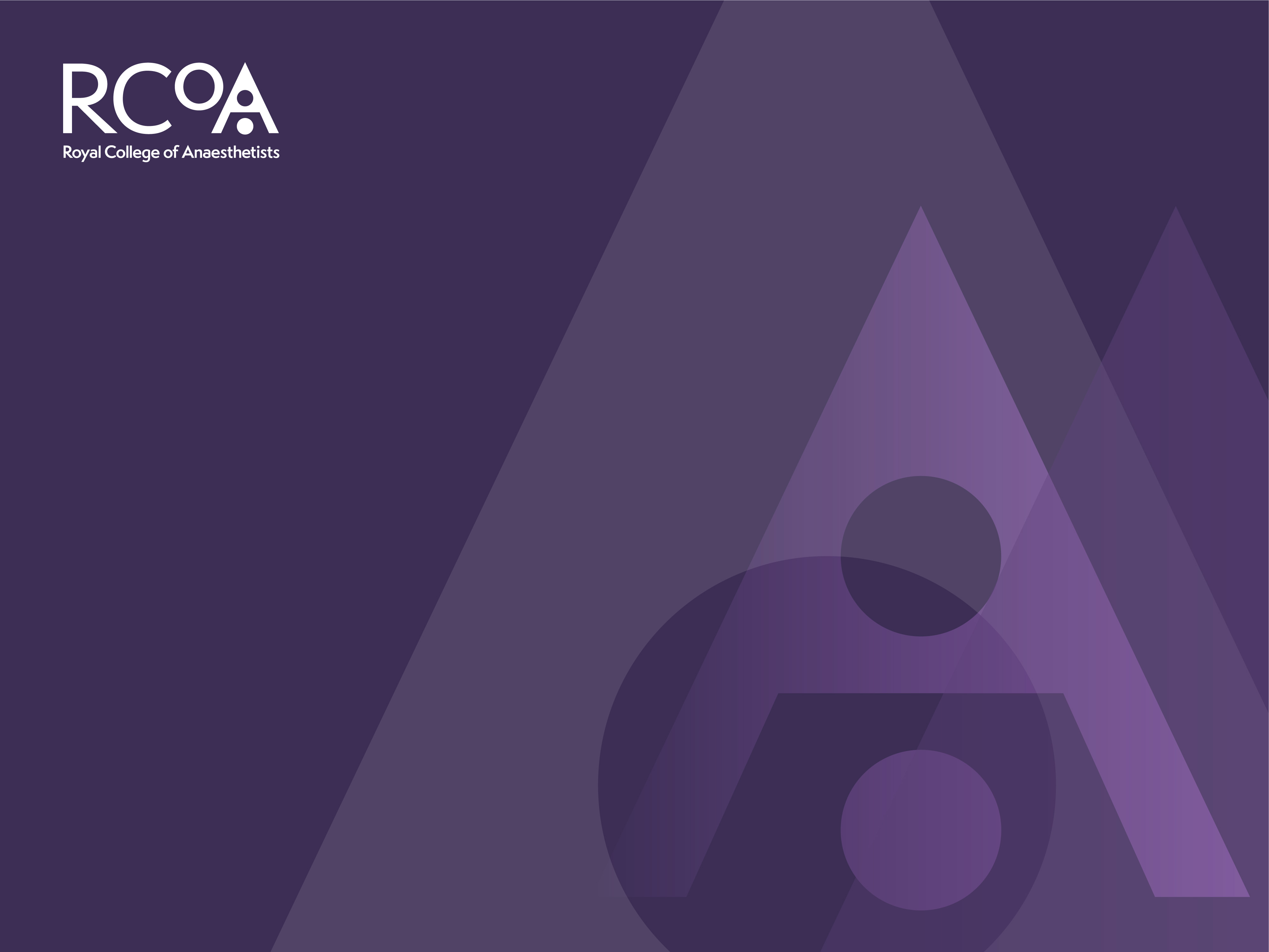 A Matter of Consent…
Scenario
You are on the general surgical ward reviewing patients for the following day’s list. The surgeon has added on an urgent case (listed as “laparoscopic adhesiolysis and proceed”), which is planned for first thing the next morning. The patient is a man in his twenties and the surgeons have mentioned that due to previous surgery, he is at higher risk than normal of major haemorrhage. He has recurrent vague obstructive symptoms which have improved (and resolved in the past) with conservative treatment.

The patient and his family are Jehovah’s Witnesses. He has mild learning difficulties and has also attended a psychiatric clinic intermittently. He lives in sheltered accommodation. He has previously been competent in matters of health, but has also been treated under both the Mental Capacity Act during acute illnesses and under the Mental Health Act during episodes of psychiatric deterioration. When “well” he had designated her father as Lasting Power of Attorney (health and financial).
Scenario (continued)
At the pre-op review you are presented with an Advanced Decision signed previously by the patient refusing all blood products. This was witnessed by his father and an elder of the church. His father states that during times of illness he (the patient) finds it difficult “to make the right decision” and had previously been treated under incapacity law. His Father, as LPA feels that he should be giving consent to treatment at this time and highlights the advance decision. As this is an expression of the previous wishes of his son, he says that he would refuse blood products as per this Advanced Decision.
His current haemoglobin in 11.2 g/dL. Following a brief chat with the patient while awaiting his father’s return from the coffee shop, you feel he may have the capacity to consent.
Key Questions and Learning Points
What constitutes valid consent?
Answer
It must be informed and given voluntarily by a patient who has the capacity to consent.
What is capacity and how is it assessed?
Answer
Capacity is the ability of the patient to make decisions about their care. 
In order to have capacity, the patient must be able to understand, retain and process information given to them about the risks and benefits of their treatment options. They must then be able to form a decision and communicate it.
Is capacity a fixed construct?
Answer
No. Capacity or lack of it can be fluctuant. Acute impairment of capacity can occur secondary to acute illness, alcohol, drugs etc.
Capacity is also specific to the decision being made and a person may have the capacity to consent in simple activities, but not in more complex scenarios.
An adult should, however, be assumed to be competent unless there is evidence to suggest otherwise.
What would be your next steps in this scenario?
Answer
The surgery is urgent, but not an emergency and a discussion must take place with the surgeon. 
The surgeon must be alerted to your concerns regarding capacity and consent. 
While the default position is that an adult would normally have capacity, a formal assessment is required here. This may be contentious, and it would be wise to involve the local hospital legal team and your medical defence society at an early stage for advice and guidance. Guidance on assessing capacity is available in the Mental Capacity Act (2005) code of practice.
If the patient is found to have capacity, Power of Attorney does not apply and the patient can make his own decisions about his treatment. Those decisions must however be free from coercion from external sources be that family, other individuals or health care providers.
Answer (continued)
Capacity is not related to perceived rationality. If the patient understands the information presented regarding the risk of refusal of transfusion, can retain and process it, and can make and communicate a decision, this must be respected; even if it is thought irrational by the treating medical team.
Consent must be given voluntarily. This may be difficult if the patient feels pressure from her family or the medical team to make a particular decision about blood transfusion. This may mean the discussions should take place without his father present. Again, the advice of the hospital legal team and a medical defence organisation will be helpful in these circumstances.
Answer (continued)
A robust and frank discussion with the patient (or if required their proxy) must be undertaken by both yourself and the surgeon
Outline the risks, and the exact nature and consequences of both the surgery and the refusal of blood products. 
All options should be presented to the consenting party including conservative/non-operative management.
Due consideration should also be given by the surgeon as to whether the procedure can be postponed to allow optimisation both from a clinical and a consent perspective to take place and the consequences of this discussed with the patient (or proxy if required).
Answer (continued)
In Scotland a person over the age of 16 is deemed to have capacity unless it can be demonstrated otherwise. Individuals deemed to lack capacity may be treated under the Adults with Incapacity Act 2000. While this is separate legislation to the MCA many of the basic principles are shared, and with appropriate legal advisement a similar approach as described above may be taken.
Are there any additional resources that may be helpful in this scenario?
Answer
Yes, in addition to legal advice and GMC good medical practice guidance, the AAGBI has produced specific guidance on the management of patients who are Jehovah’s Witnesses.
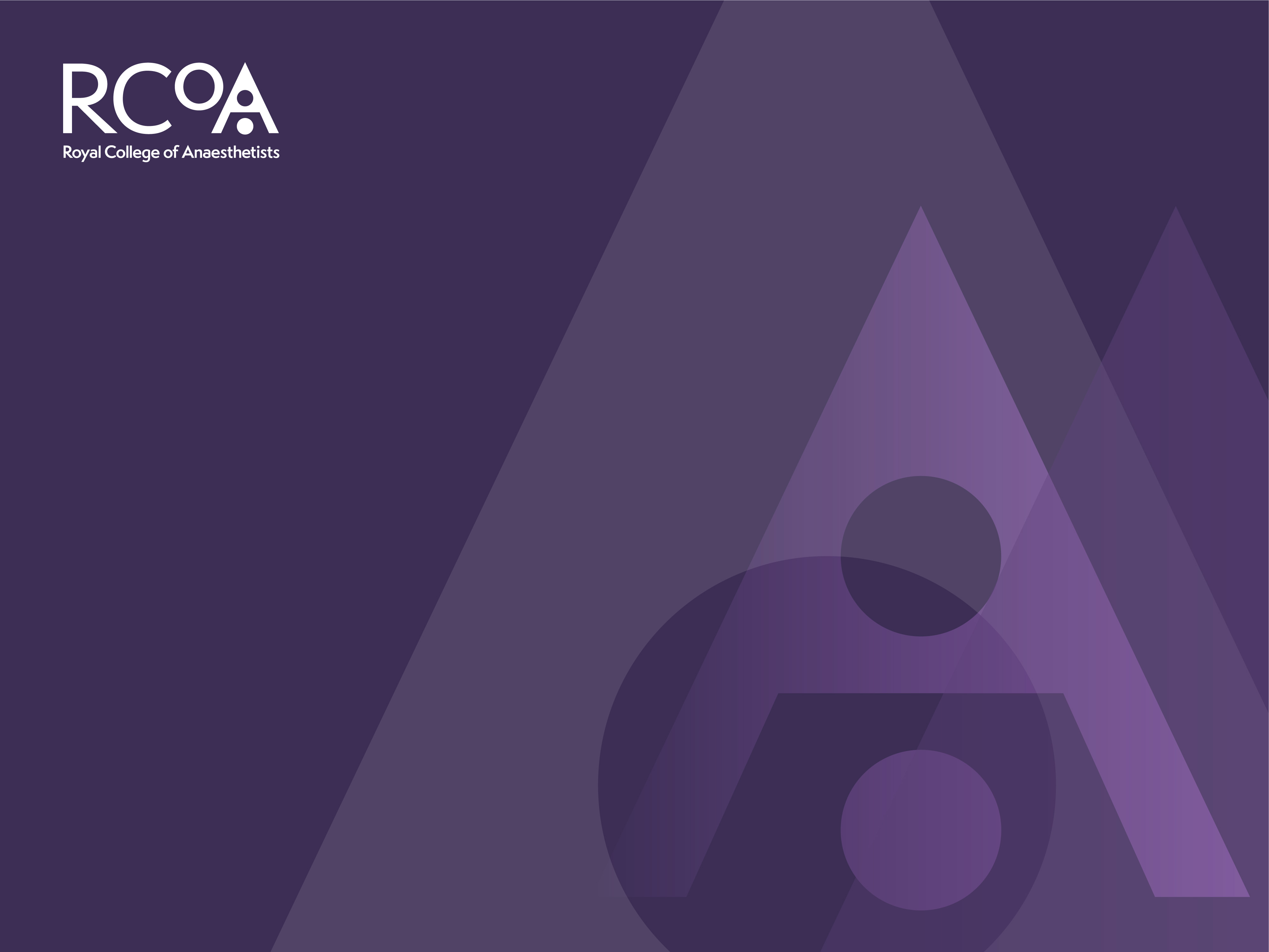 Any questions?